Clinical Reasoning
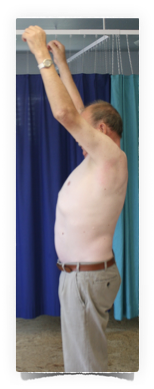 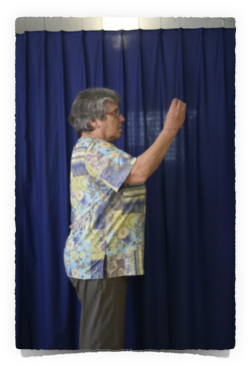 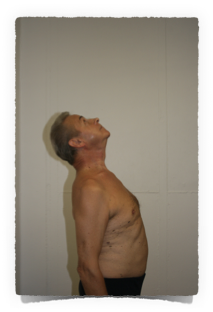 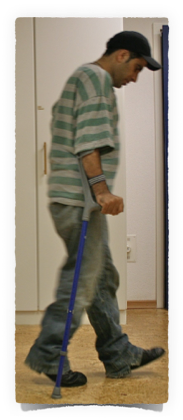 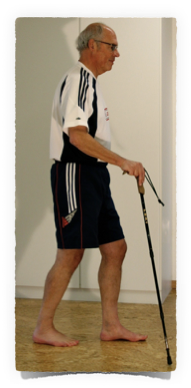 Ulla Bertinchamp, IPNFA® Advanced Instructor
Frits Westerholt, IPNFA® Senior Instructor
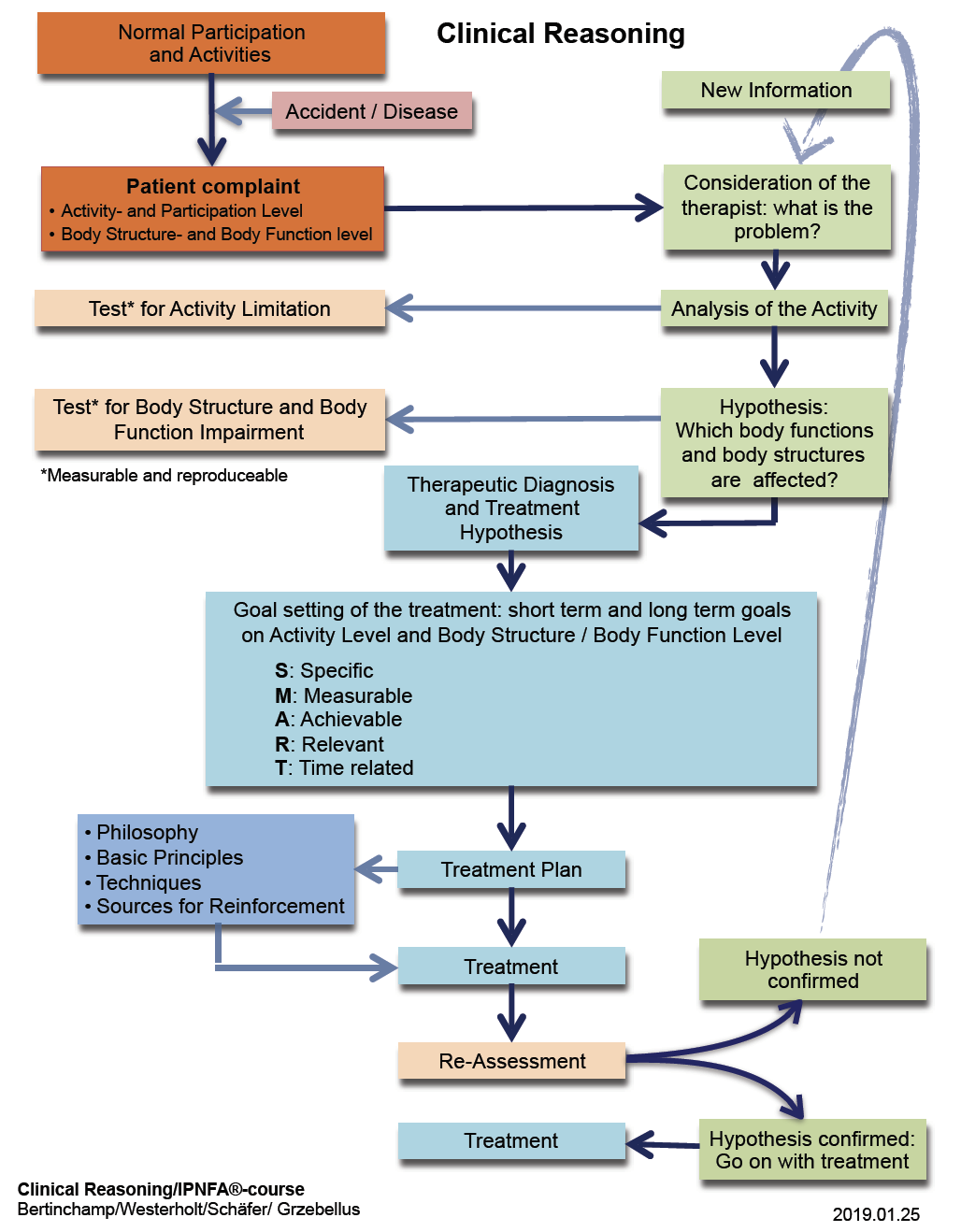 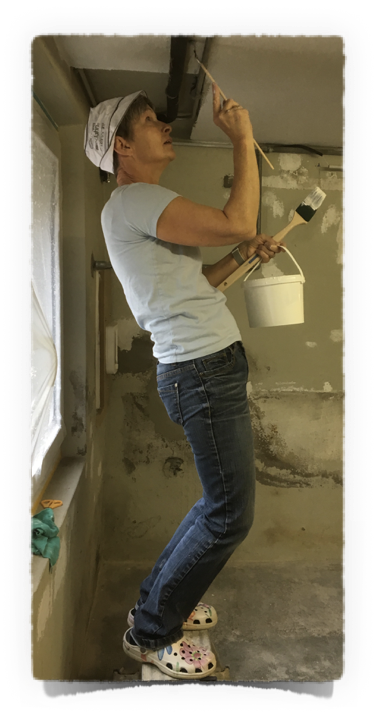 Clinical Reasoning
Accident / Disease
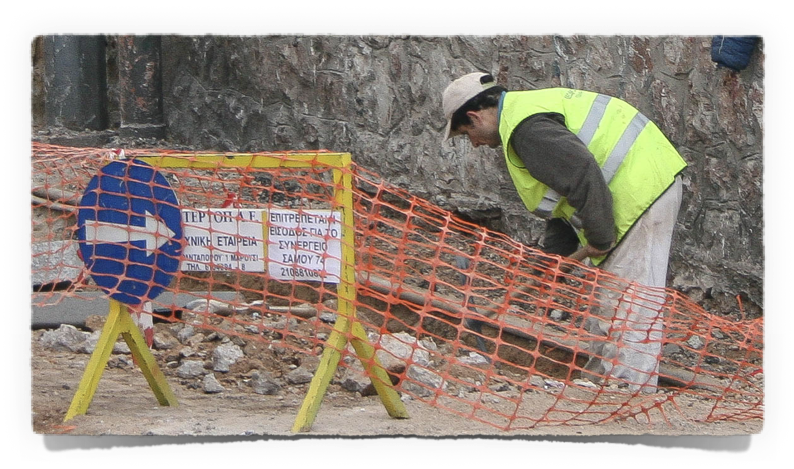 Normal Participation 
and Activities
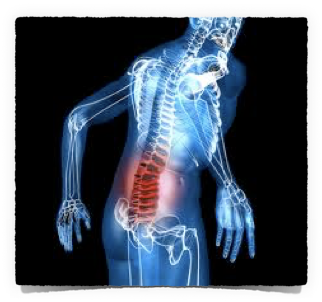 Patient complaint 
Activity- and Participation Level
Body Structure- and Function level
Consideration of the therapist: what is the problem?
Clinical Reasoning
Consideration of the therapist: what is the problem?
Measurable / Reproductable
Test for Activity Limitation
Analyse Activity
Test for 
Body Structure and Function Impairment
Hypothesis: 
Which Body Structures and Functions are affected?
Therapeutic Diagnosis and Treatment Hypothesis
Clinical Reasoning
Philosophy
 Basic Principles
 Techniques
 Sources for Reinforcement
PNF
Therapeutic Diagnosis and Treatment Hypothesis
Goal setting of the treatment: short term and long term goals

	S: Spezific
	M: Measurable
	A: Achievable
	R: Relevant
	T: Time related
Treatment Plan
Treatment
Clinical Reasoning
Consideration of the therapist: what is the problem?
New Analysis
New Hypothesis
Treatment
Hypothese not confirmed
Re-Assessment
Hypothese confirmed:
Go on with treatment
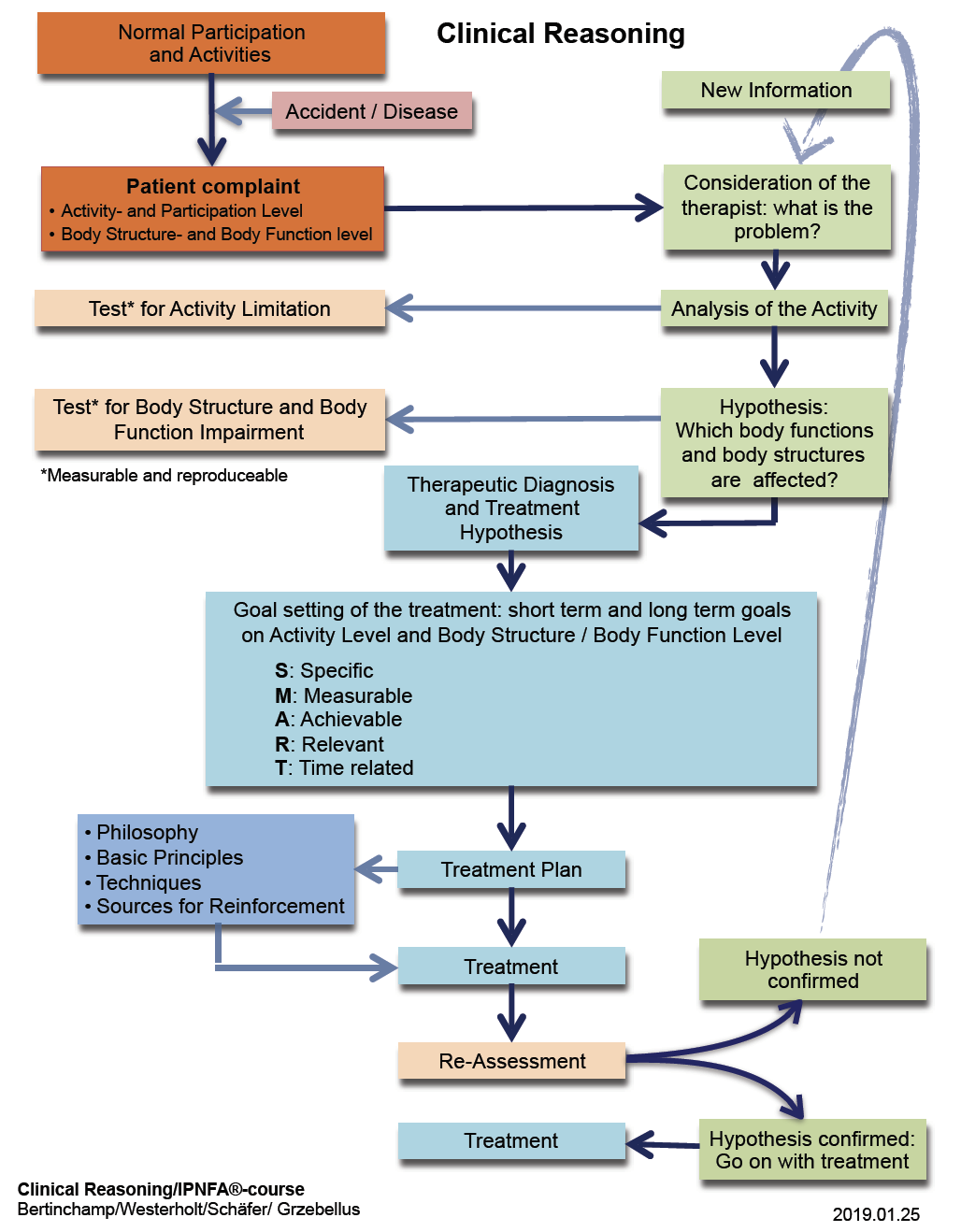